Logs and SIEMs
Incident Response
Logs
Logs are key to knowing what’s happening on your network
Even attackers will leave tracks
Reveal critical errors/misconfigurations in systems
Show usage of resources 
Audit logs
Track an attacker’s activities
Track security related information on computers
Most every system (software, operating systems, etc.) have some sort of log capability
Windows event logs
DNS application logs
Web server logs
Proxy logs
Email mailbox access logs
Incident Response
2
Configure logging
Default logging levels are not always sufficient
Sometimes no logging is default
Be sure to check with your vendor
Probably don’t need debug logging
Pay attention to storage space!
Lots of heavy logs will fill drives fast
Lots of logs might not actually be useful
Analyze the usefulness of the log
Incident Response
3
Analyzing Logs
Manual log review
Easy, no special tools required
Impossible to do at scale
Filtering logs
Show a list of bad, ignore the good
Easy to interpret the results
Doesn’t catch everything
Summary analysis
Top 10 users, most connections by IP address
Reduces the data, useful for reporting
Loss of information to summarization
Incident Response
4
Analyzing Logs
Visualization
Easy to spot patterns
Great to show off
Not super useful for getting the details of an event
Search analysis
Easy to understand
But what exactly should you search for?
Correlation
Rule-based algorithms
Automated
Fine tuning and writing by experts required
Log mining
Extract meaning from raw data
Automated
But still early in research
Incident Response
5
How logs help an IR
Preparation
Verify controls, collect a normal baseline, etc.
Identification
Detect and confirm an incident
Containment
Scope the incident, find what else was lost
Eradication
Preserve logs for the future, confirm backups are safe
Recovery
Confirm restoration
Lessons Learned
Logs available for training, as well as preventing a future attack
Incident Response
6
SANS top 6 log categories
These can best show when suspicious activity is occurring

Authentication and Authorization Reports
Change Reports
Network Activity Reports
Resource Access Reports
Malware Activity Reports
Critical Errors and Failures Reports
Incident Response
7
Authentication and Authorization Reports
What is it?
Successful and failed attempts to access a system
Specific privileged user activities
Why is this important?
Main barrier for access
Attackers often will try to just log in, rather than bypassing the control
Example searches (What might these be indicative of?)
Logins after hours
Remote access failures (VPN)
Privileged account access
Multiple login failures
Followed by success of that same account
Incident Response
8
Example
What’s wrong with this?
Incident Response
9
Change Reports
What is it?
Changes to configuration files
Changes to accounts
Changes to sensitive components of the system
Why is this important?
Unauthorized changes may indicate an incident
Attackers may modify systems to expand or enable their access
Example searches (What might these be indicative of?)
New users or groups created
New services installed
Change in file permissions
Incident Response
10
Example
What’s wrong with this?
Incident Response
11
Network Activity Reports
What is it?
Network activities that need to be tracked for regulatory compliance
Potentially dangerous network activities
Who is talking to who, how much bandwidth, what port/protocol, etc.
Why is this important?
The network is the main avenue into a computer
Almost all attacks will traverse the network
Example searches (What might these be indicative of?)
Outbound connections from DMZ systems
Largest file transfers, inbound or outbound
File uploads to external sites
VPN activity and usage
Incident Response
12
Example
What’s wrong with this?

VPN Access and usage
Incident Response
13
Resource Access Reports
What is it?
Access of system, application, and database resources
Activity audit, incident detection
Why is this important?
Resource use can be used to track abuse
Determine which resources the attacker accessed
Example searches (What might these be indicative of?)
Access to critical resources during off hours
Privileged database user accesses
DELETE queries executed on a database
Systems sending mail, excluding known mail servers
Incident Response
14
Example
What’s wrong with this?

File Access
Incident Response
15
Malware Activity Reports
What is it?
Summarize various activities and events likely related to malicious software
Why is this important?
Malware is a key threat vector in all sizes of organizations
Logs can be leveraged in addition to anti-virus products
Example searches (What might these be indicative of?)
Malware detection trends
Internal connections to known malware IP addresses
Anti-virus protection failures
Incident Response
16
Example
What’s wrong with this?
Incident Response
17
Critical Errors and Failures
What is it?
Significant system errors and failure indicators
Often are security related events
Why is this important?
Can provide early indication of security threats
Unusual errors could be indicative of a new threat to the network
Example searches (What might these be indicative of?)
Backup failures
Capacity events for system resources like memory, CPU, disk, etc
System crashes, shutdowns, restarts
Incident Response
18
Example
Incident Response
19
So those are some examples on how logs can be useful.
How do we go about determining if something in the logs is malicious?

Two major techniques…
Incident Response
20
Signature Detection
Detect known threats
Uses prior knowledge of what an attack looks like
Alerts are high confidence
Easy to bypass

Hashes
Ports
IP Addresses
Other Artifacts
Signature Examples

Malicious File with a specific hash
Attacker can change one character in the file, results in a different hash
Port 4444 being connected to
Commonly used in meterpreter
Attacker can use a different port
Incident Response
21
Anomaly Detection
Detect threats based on non-standard activities
Uses prior knowledge of what normal looks like, and generates alerts based off abnormal
Alerts are not always high confidence
Slightly more difficult to bypass, but still possible

Behaviors
Ports
Protocol Analysis
Other Artifacts
Anomaly Examples

A login to an Admin account at 2am
Typically that user only logs in from 8-5, maybe that is a malicious use of the account?
SSL/TLS encrypted traffic on a port other than 443
We expect to see encrypted traffic on ports 443, 22, etc.
Seeing that traffic on, for example, port 80, would be anomalous. Malicious? Maybe.
Incident Response
22
So many logs
Logs are extremely useful – essential to a good security monitoring program
Need a way to efficiently collect, store, and analyze logs
Log aggregation utility, SIEM
Needs to be able to handle LOTS of logs quickly and efficiently
Keep in mind the quantity of logs you may be dealing with!
Tens or hundreds of thousands of events per machine (or more)
Imagine a company with 100-1000 computers (not actually that big)
Easily in the millions of events each day (or more)
Incident Response
23
SIM, SEM, SIEM
All are tools that collect information used to analyze the security of the network
SIM – Security Information Management
Typically collecting logs
The raw information
SEM – Security Event Management
Holds a collection of events
Suspicious authentications, logon to admin account after hours, etc.
Summarized “event” information from the raw security information 
SIEM – Security Information Event Management
Combination of the above two
Raw information from logs 
Security events
Incident Response
24
They are quite similar
All really started with SIM tools
Start collecting logs from various systems
Often helps meet compliance requirements 
So you have a bunch of logs, now what?
SEM systems help provide analysis and visualization capabilities
Real-time
Analyze alerts
SIEM combines this – most products today should have the combined capabilities
Very few folks draw a distinction between these anymore – basically the same
Incident Response
25
Capabilities
Compliance
Produce reports from log data for compliance requirements
Retention
Long-term storage for forensic investigations and possible compliance requirements
Forensic Analysis
Ability to search across different nodes and time periods.
Data Aggregation
Consolidates logs from many sources
Correlation
Uses common attributes to link events together
Turns raw data into more useful information
Alerting
Automated analysis of raw data produces actionable alerts
Dashboards
Turns data into useful charts
Easier to see patterns or anomalies in data
Incident Response
26
Plenty of options
Lots of vendors in the market
Orgs should evaluate products and make selections based on their needs
Which features from the previous slide are 100% necessary?
Price
Learning curve
Quantity of data and server requirements
As an incident responder, you may use any number of these – whatever is available to you
Some vendors in the market…
IBM, Splunk, HPE, AlertLogic, Intel, LogRhythm, ManageEngine, MicroFocus, Solar Winds, Trustwave…
Even some open source options
OSSIM, Elastic Stack, Apache Metron, SIEMonster, Prelude, Graylog
Incident Response
27
Graylog
Open source log
Open source log management
Scalability
Can bring in logs from multiple tools from multiple systems
Terabytes of data
Alerting capabilities
Report generation capabilities

Pre-configured appliance for testing
Production, more scalable setups on Ubuntu, Debian, CentOS
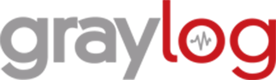 Incident Response
28
Lab
Graylog VM – just the pre-configured appliance for testing
NXLog
Open source log forwarder 
Used for forwarding to various aggregation solutions
Windows machine
Security log
Sysmon

Let’s jump in to get familiar
Incident Response
29